#1 – what is the freezing point?
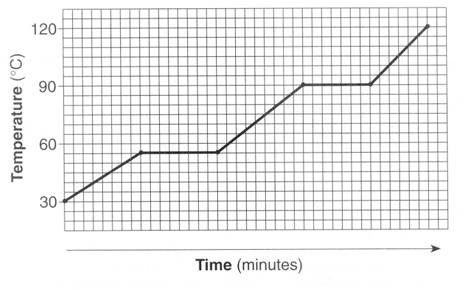 120


90


60

30
#2 – Which takes longer – melting or boiling. WHY?
#3 – What is the opposite of vaporizing?
#4  – Which areas of a heating curve undergo an increase in kinetic energy? Use our numbering system (1, 2, 3, 4, 5)
#5  – What are the units for latent heat?
#6  – If water vapor condenses on the outside of a soda can is energy absorbed or released? Is it endo or exothermic?
#7  – The quantity of heat required to change the temperature of 1 g of a substance by 1°C is defined as what?
#8  – How many kJ is 85300 J?
#9  – What section of the heating curve have atoms moving the most? Use our numbering system, 1, 2, 3, 4, 5
#10  – If a reaction is endothermic do you feel hot or cold?
#11 – If a reaction is exothermic is Q positive or negative?Is T positive or negative?
#12  – Calculate the energy transferred when 4.6g of ice is melted.
#13  – Calculate the energy transferred when 36.8 grams of water forms an ice cube in a freezer.
#14  – How much energy is required to heat 25 grams of ice from -10C into water at 0C?
#15  – How much energy does it take to raise 50 grams of ice at  0 C to 100 C and then boil.